«Виды воротников. Детали кроя воротника. Обработка воротника»
ПОДГОТОВИЛА:
Преподаватель первой квалификационной категории, 
мастер производственного обучения ПЛ 4
Ф.И.О преподавателя
Асатурянц Р.А.

ДИСЦИПЛИНА:
Учебная практика
Виды воротников
По способу соединения с горловиной
По форме
По степени прилегания к шее
По размеру (величине)
По форме среза отлета
По форме (конструкции) горловины
По форме
Виды воротников
Виды воротников
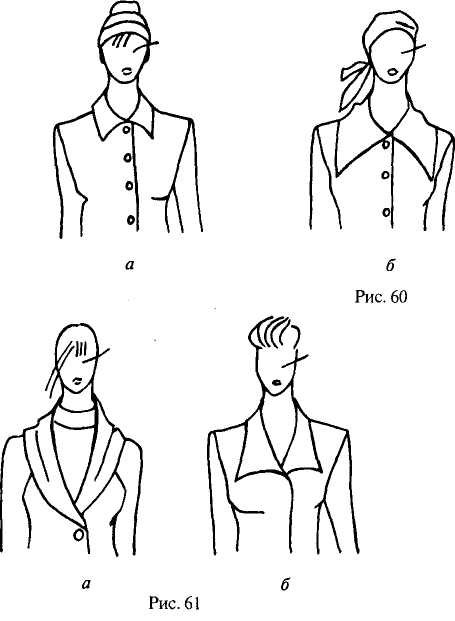 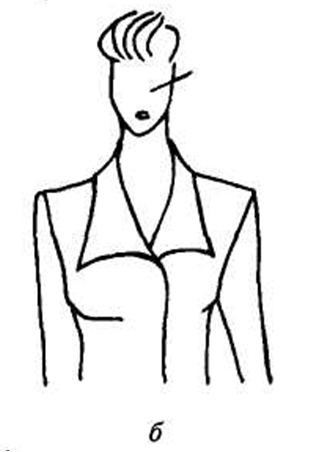 Детали кроя воротника. Верхний воротник
Детали кроя воротника. Нижний воротник
Обработка воротника
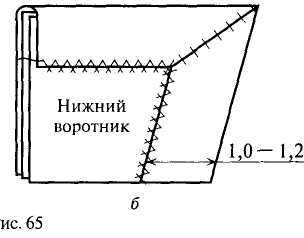 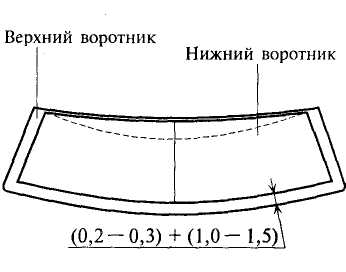 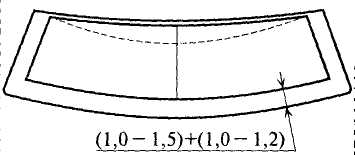 Обработка воротника
Стачивание частей нижнего воротника.
Спасибо за внимание!